A high-altitude wind power (HAWP) climatology with global WRF
Mark Stoelinga, James McCaa, and Rhea George
High altitude wind power (HAWP)
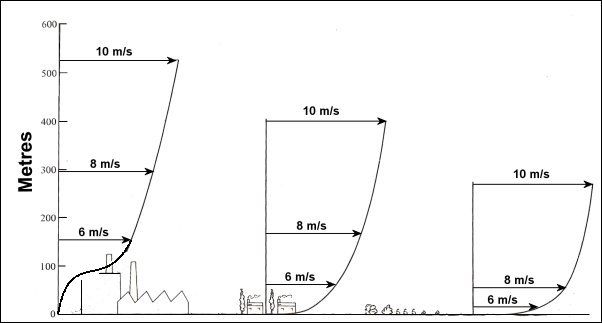 500
0
2
6/14/17
High altitude wind power (HAWP)
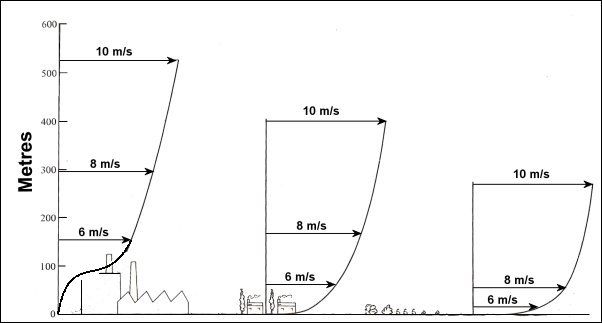 500
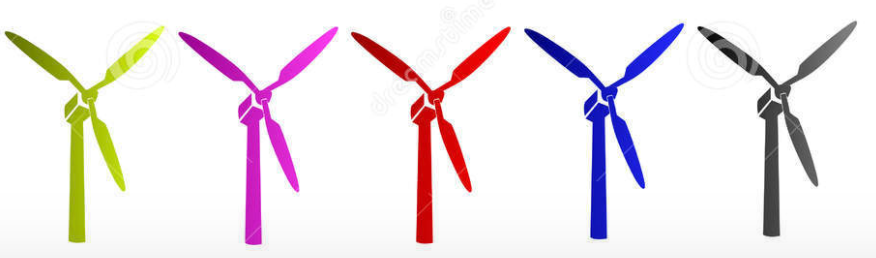 0
3
6/14/17
High altitude wind power (HAWP)
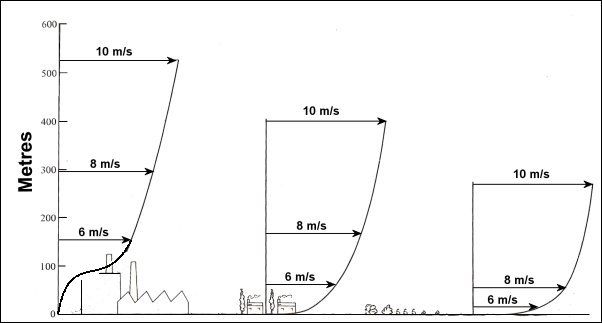 Here’s where the gold is, if you can reach it.Wind resource is:
Stronger
Steadier
Less turbulent
500
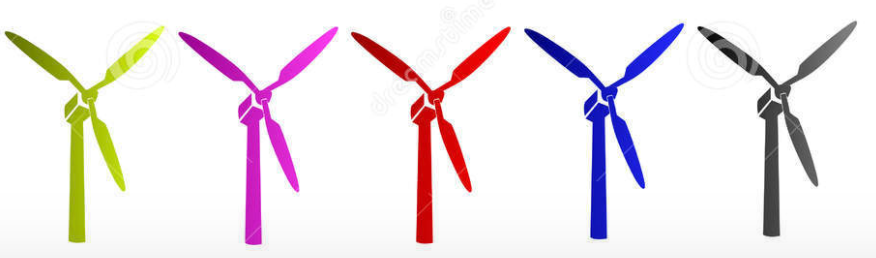 0
4
6/14/17
Novel technologies
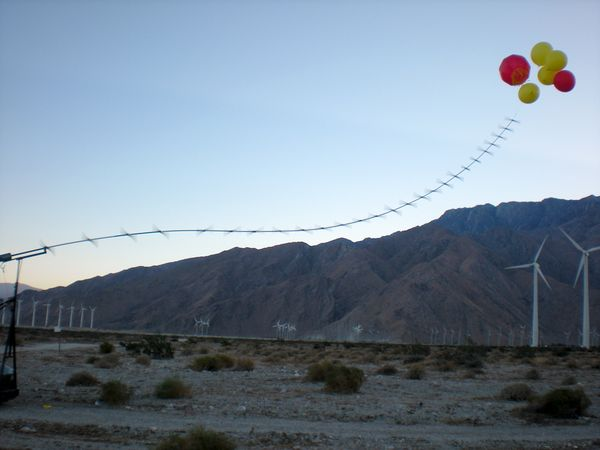 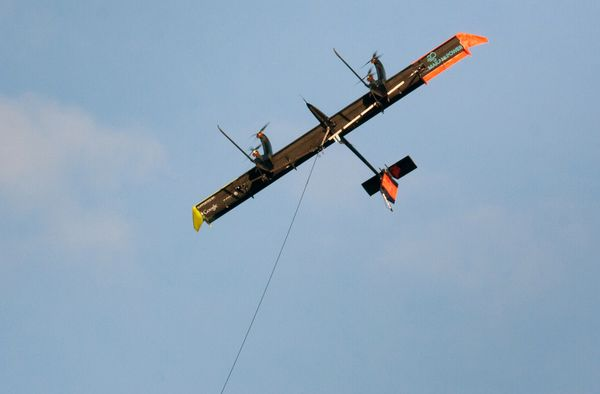 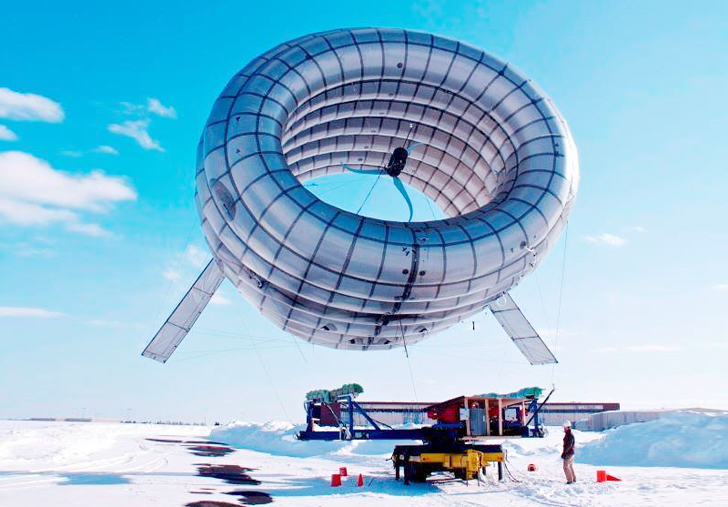 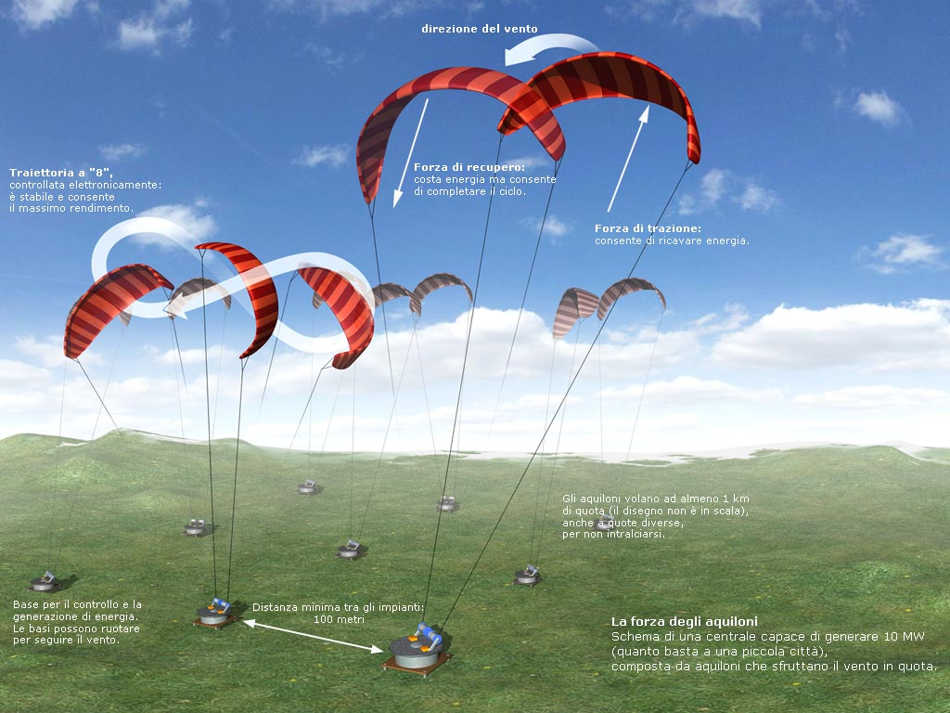 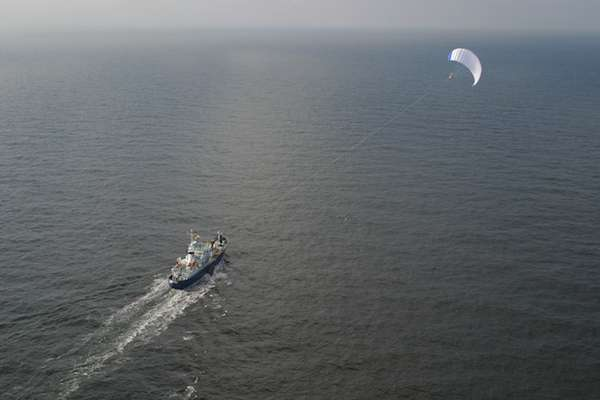 5
6/14/17
Wind Resource Assessment Mapping
Designed for “prospecting” wind energy
A “light” version of regional climate modeling:
Primary interest is recent climate
Relies on downscaling of global reanalysis datasets
Fewer freely forecasted aspects
Periodically reinitialized (every N days, N = 3 to 30)
Maintain fidelity to reanalysis
Parallelization in time
6
6/14/17
2007: 3TIER’s “FirstLook”
Global, 5-km resolution
10-year climatology
  But….
Turbine hub-height winds
NCEP/NCAR Reanalysis
WRF V2
Simple nudging
7
6/14/17
And…no global WRF
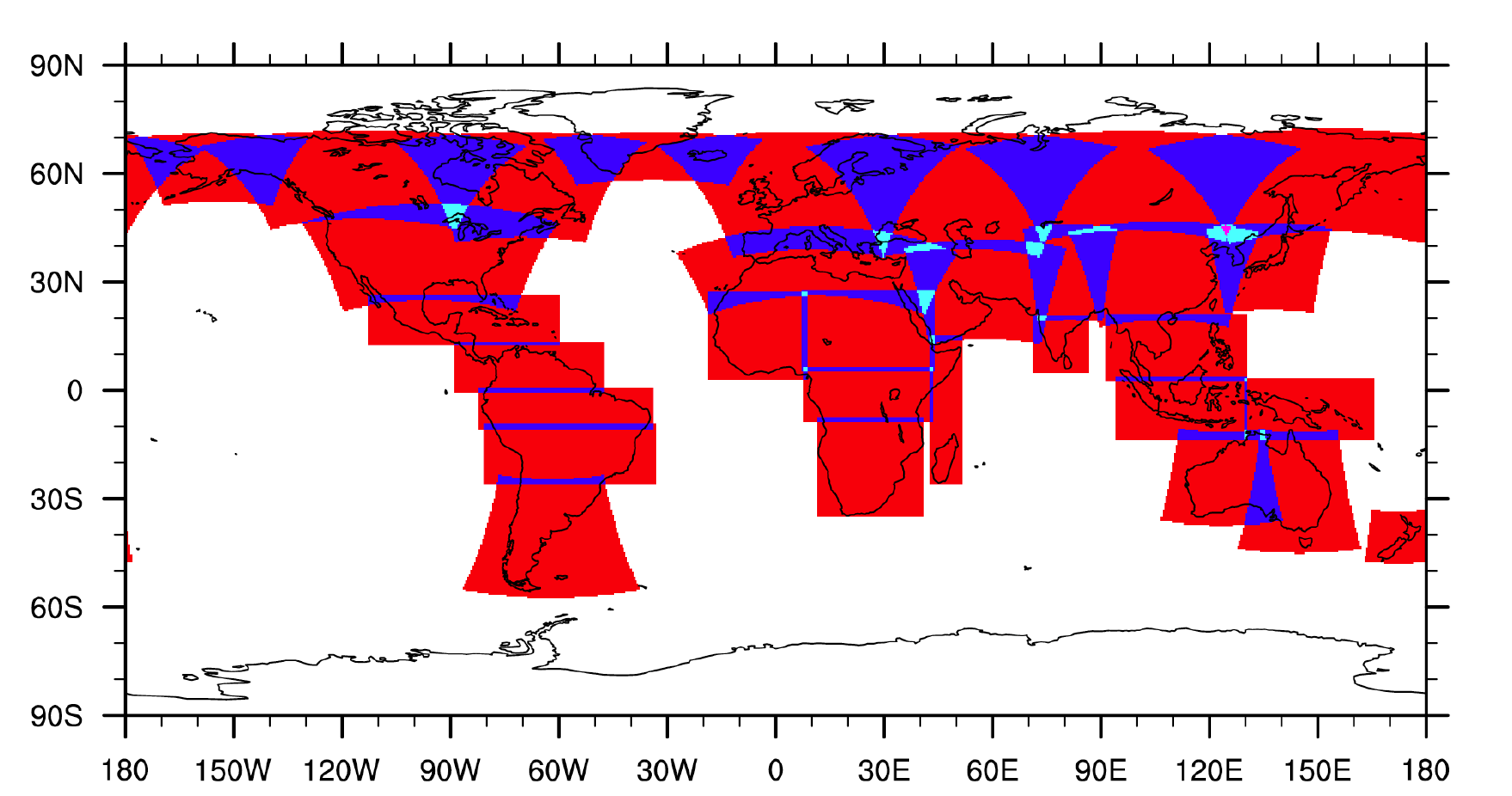 8
6/14/17
What did we want this time?How did we get there?
Global coverage including oceans: Global WRF V3.7.1
Avoid tiling and blending: Global WRF V3.7.1
More output variables, higher altitude: More storage
Better reanalysis: ERA-Interim
Better downscaling: Spectral Nudging
Higher resolution but faster production:   Mass-conserving diagnostic flow model (10 km  2 km)

Other configuration options: YSU PBL, Ferrier micro, RRTMG radiation
9
6/14/17
Global WRF
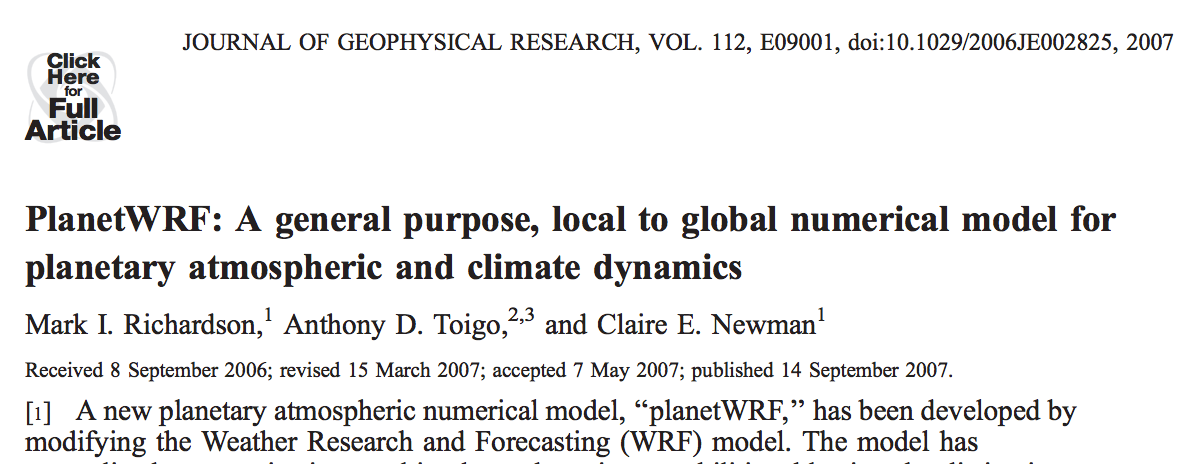 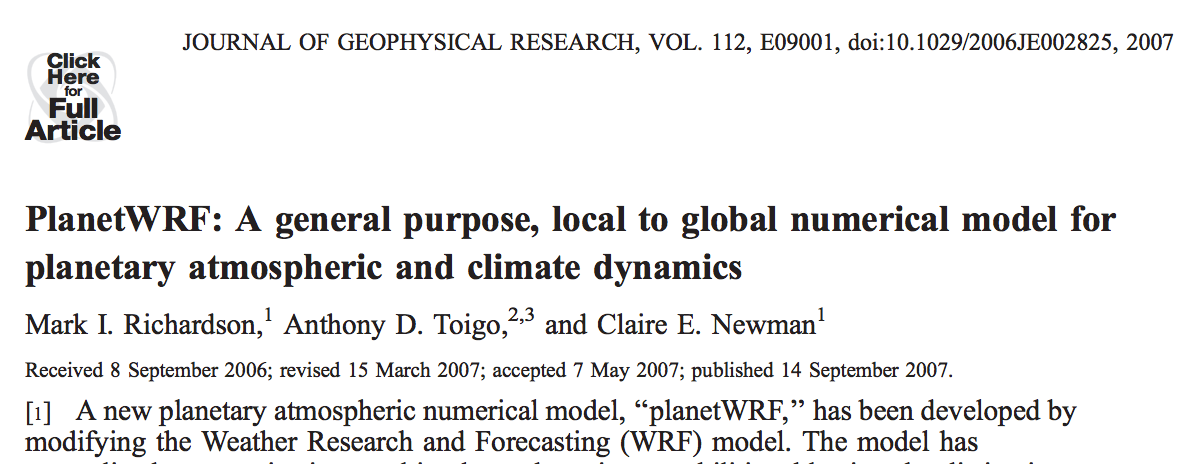 Derived from PlanetWRF
Major modifications:
Unequal map scale factors in x and y directions  allows for global lat/lon grid
Polar filter: northern and southern boundaries collapse to single point, requiring special treatment
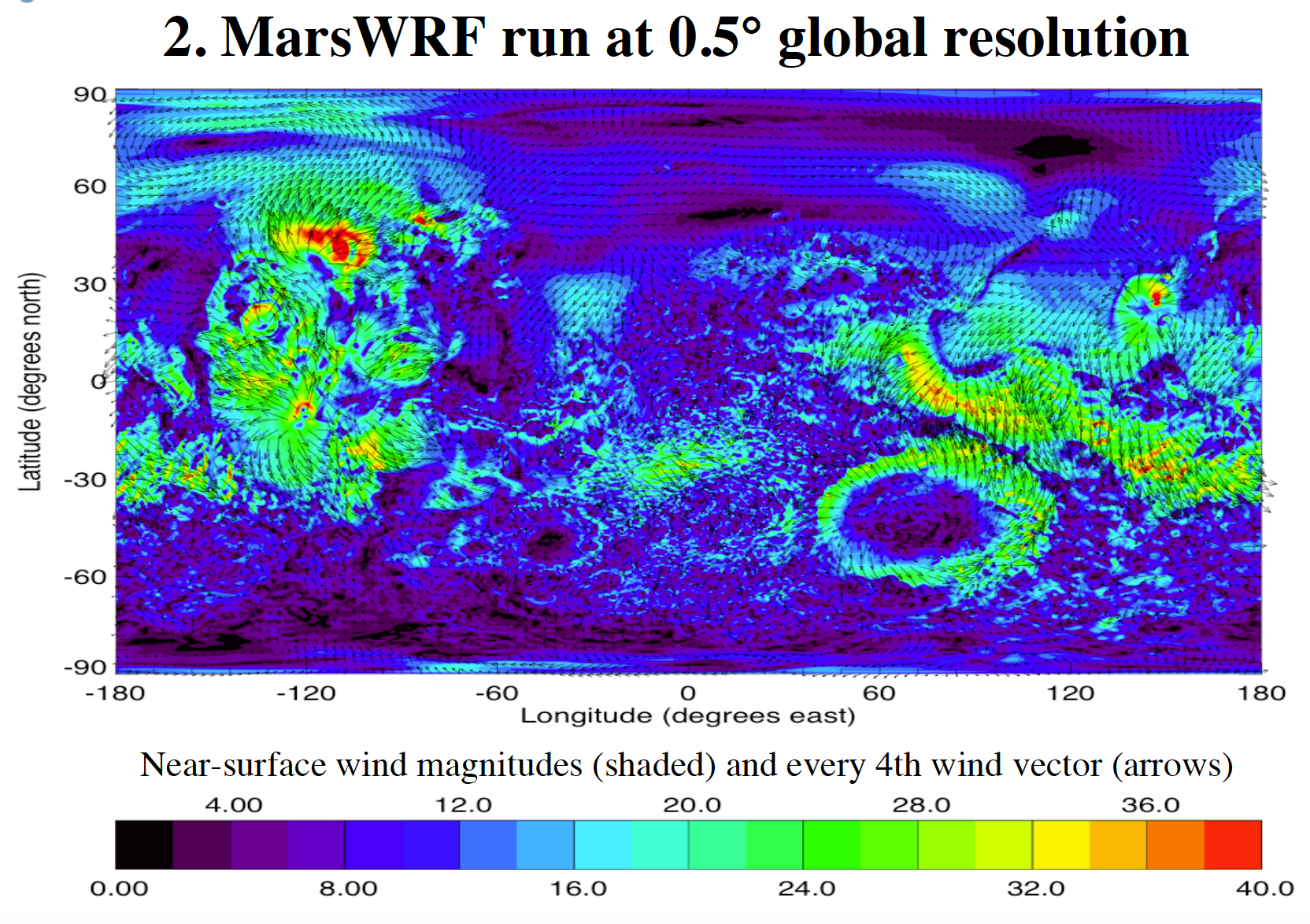 10
6/14/17
Why not MPAS?
Experience with WRF
Physics options
Continuous mesh refinement not really needed
Spectral nudging required for reanalysis (or climate model) downscaling.
However, in the future…
11
6/14/17
Tribulations with Global WRF
Two bugs encountered in Global WRF (V3.6.1)
Polar filter generating negative mixing ratios
Polar point instability
Discovered and fixed both by us and WRF team in V3.7
Recurrent problems with interactions between:
Adaptive timestep
Restarts
ESMF
Delayed nests (not for global)
12
6/14/17
Finally, success!
5-day, hourly loop of 50-m wind speed
Note, speeds over ocean reduced by 1/2
13
6/14/17
10-year mean wind speed, 50 m
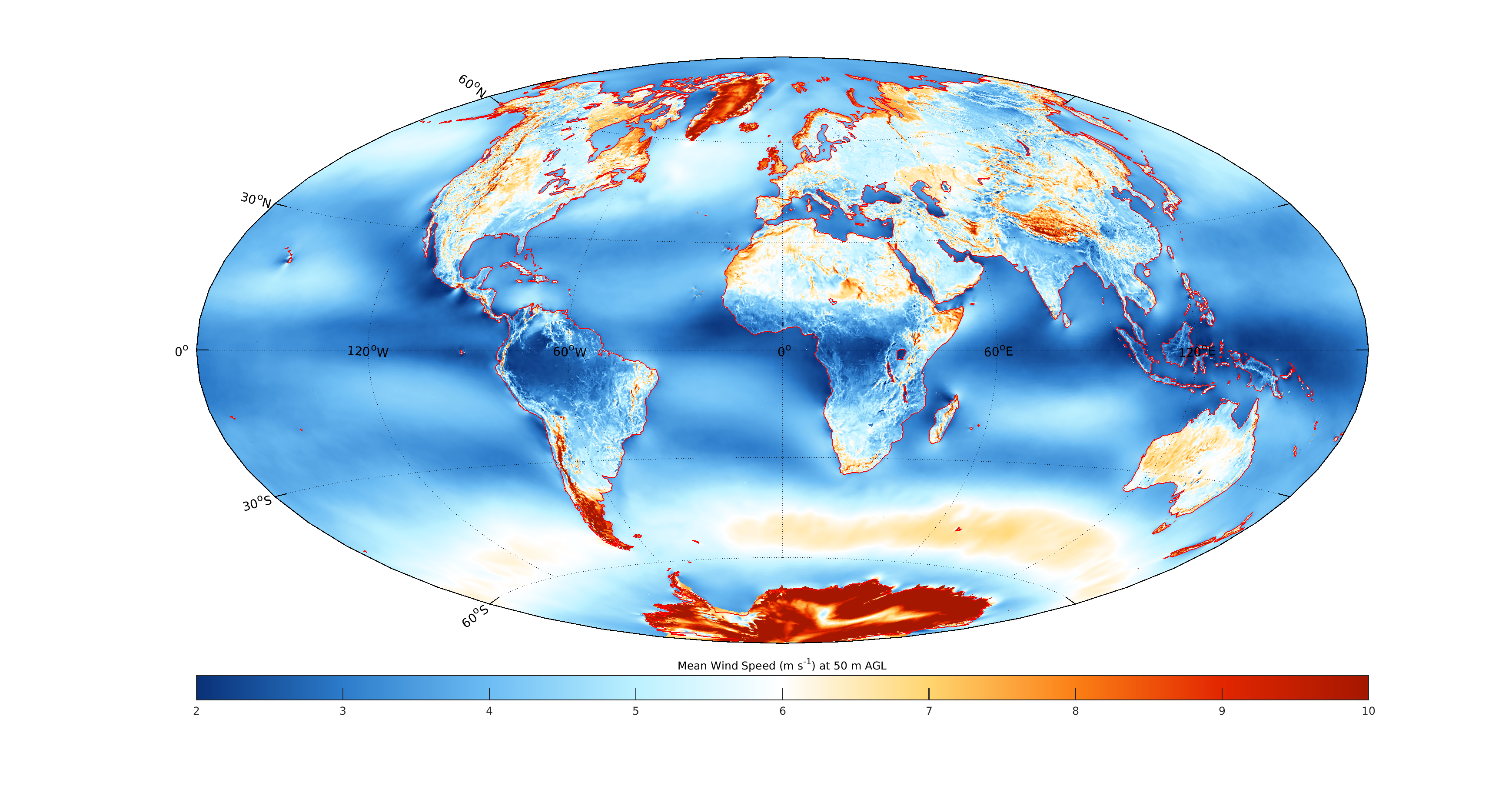 14
6/14/17
10-year mean wind speed, 150 m
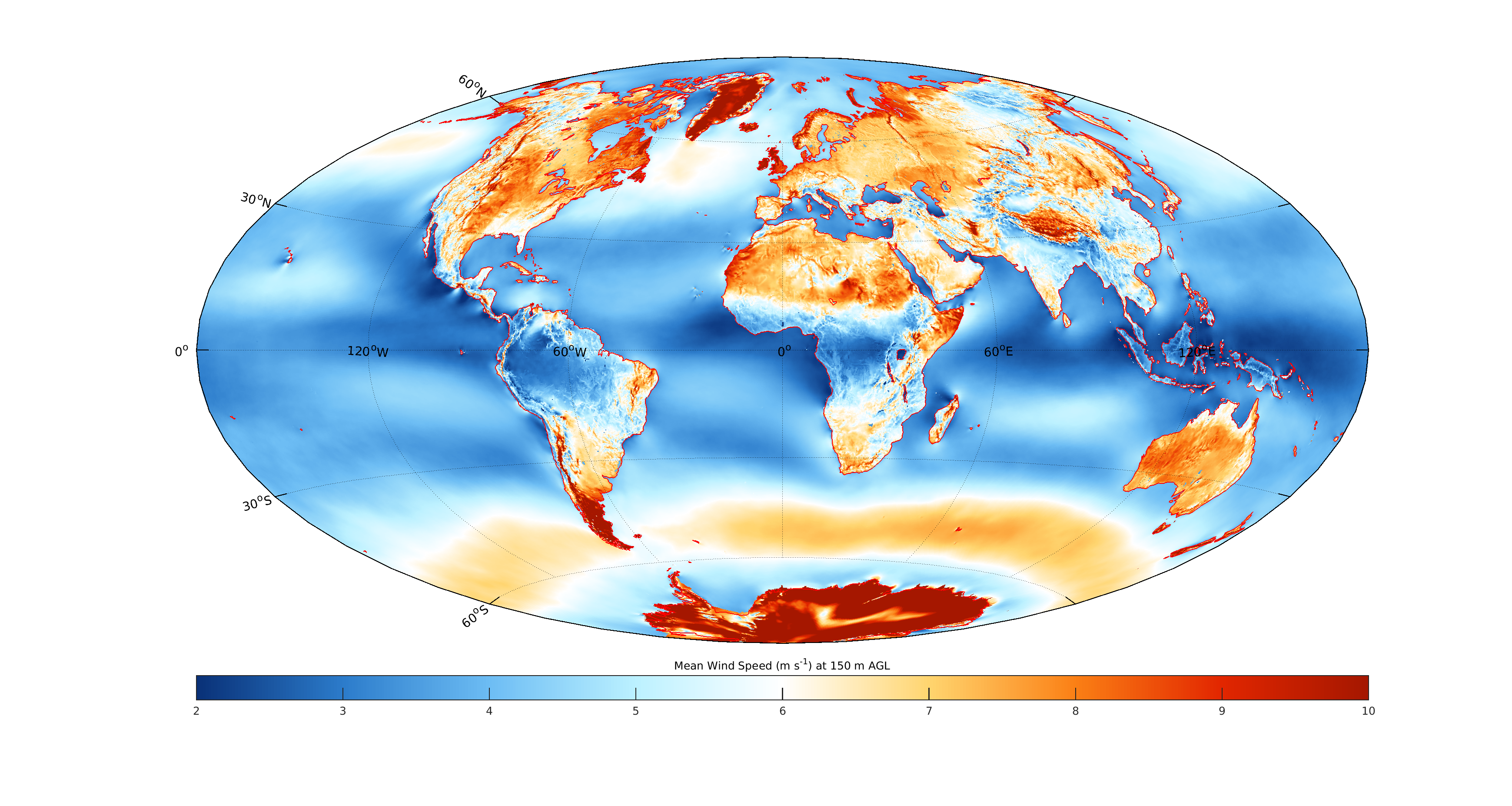 15
6/14/17
Ratio, 150-m to 50-m wind speed
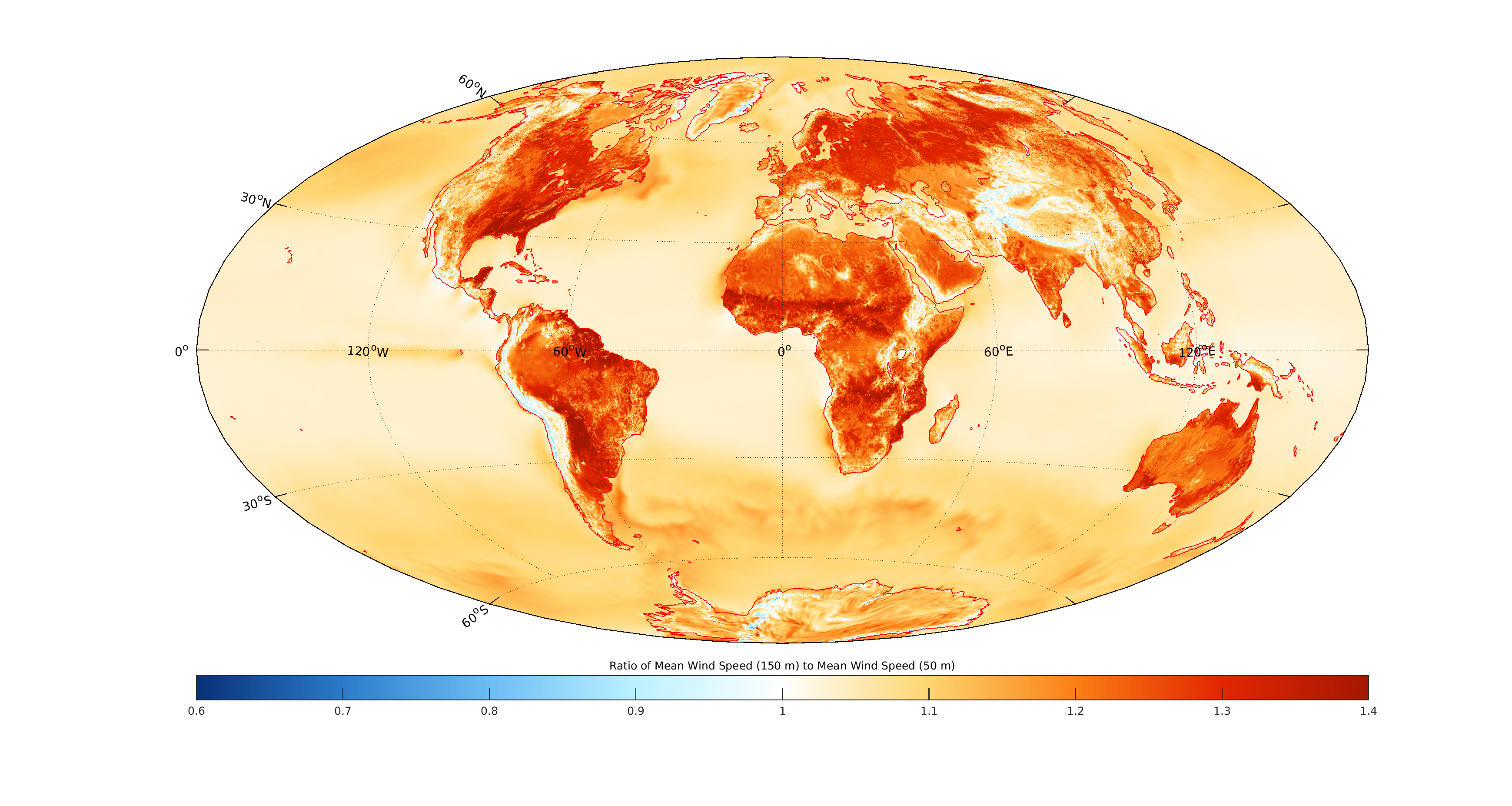 16
6/14/17